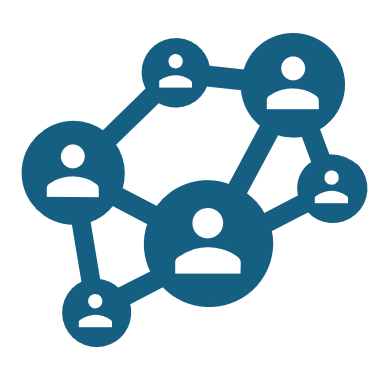 COLLABORATIONPARTNERSHIPRESOURCE TEAM
BETTER TOGETHER
“KINGDOM MOVEMENT ARE BASED ON PARTNERSHIP”DON’T DO IT ALONE YOU WILL DIE
DR ISAIAH
JUNE 12, 2024
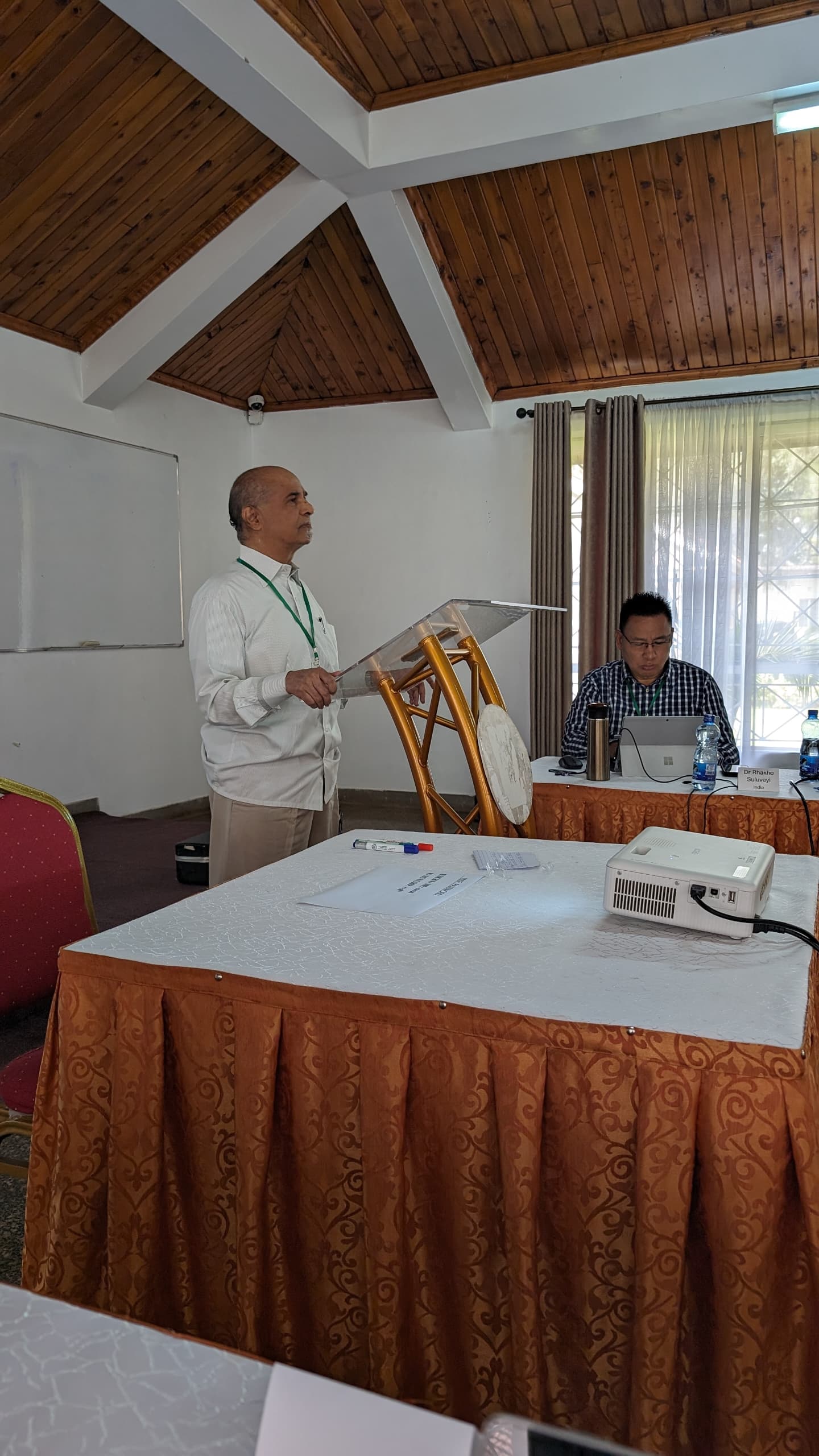 MOTIVATING SCRIPTURE PASSAGE
“MY PRAYER IS NOT FOR THEM ALONE. I PRAY ALSO FOR THOSE WHO WILL BELIEVE IN ME THROUGH THEIR MESSAGE, THAT ALL OF THEM MAY BE ONE, FATHER, JUST AS YOU ARE IN ME AND I AM IN YOU. MAY THEY ALSO BE IN US SO THAT THE WORLD MAY BELIEVE THAT YOU HAVE SENT ME. I HAVE GIVEN THEM THE GLORY THAT YOU GAVE ME, THAT THEY MAY BE ONE AS WE ARE ONE. I IN THEM AND YOU IN ME SO THAT THEY MAY BE BROUGHT TO COMPLETE UNITY. THEN THE WORLD WILL KNOW THAT YOU SENT ME AND HAVE LOVED THEM EVEN AS YOU HAVE LOVED ME.”
(JOHN 17:20-23)
TO ENDURE ALL HUBS WORK COLLABORATIVELY TOWARD ACHIEVING OUR 
MOVE-100 GOAL AND BEYOND
VISION
MISSION
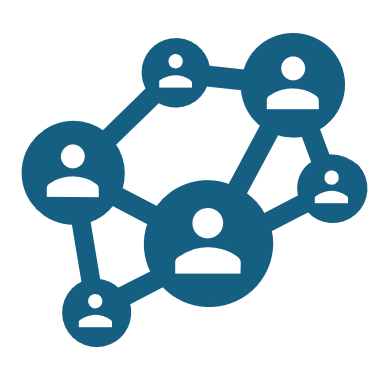 TO HELP EACH HUB UNDERSTAND HOW COLLABORATION CAN ENHANCE THE HUB’S EFFECTIVENESS IN TAKING THE CHURCH TO WHERE IT IS NOT
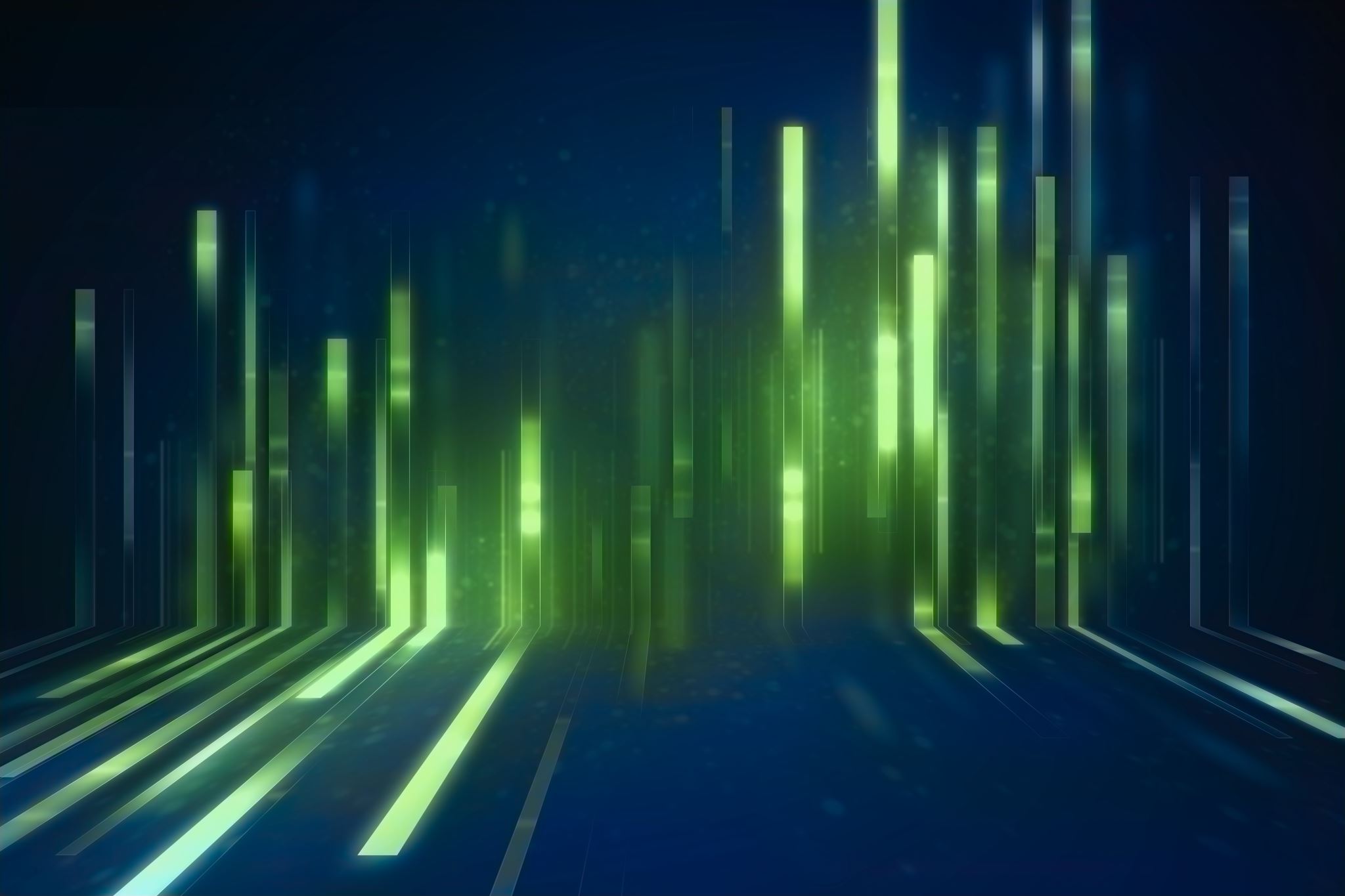 TEAM – UNDER DEVELOPMENT
PROMOTING
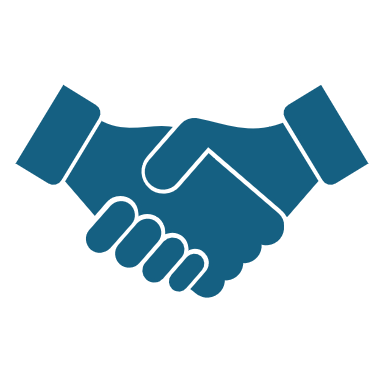 BETTER TOGETHER
ACHIEVING MORE TOGETHER
CREDIBLE WITNESS
TO ENSURE THE EFFECTIVENESS OF HUBS
IMPROVE TEAMWORK
ALIGN GOALS
RESOLVE DIFFERENCES
INCREASE EFFICIENCY
EFFECTIVE COMMUNICATION
SHARED GOALS
INCREASE OWNERSHIP OF OUR VISION, MISSION, AND GOALS
ACHIEVE GREAT RESULTS
REVIEW
ASSESSMENT
STEWARDS OF GLOBESERVE HUB STANDARD
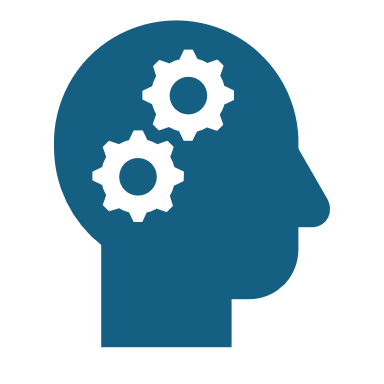 AI EXPLANATION OF OUR KEY TERMS
PARTNERSHIP VS COLLABORATION
Collaboration works through communication, coordination, and shared efforts among individuals or entities with a common goal. 
It involves pooling resources, expertise, and ideas to achieve a desired outcome. 
This can include joint projects, brainstorming sessions, regular meetings, and effective use of communication tools. 
Successful collaboration relies on trust, mutual respect, and clear communication among all parties involved.
A partnership typically involves a formal agreement where two or more parties join forces to achieve specific goals, often involving shared risks, profits, and responsibilities. 
Collaboration, on the other hand, is a broader term referring to any cooperative effort where individuals or entities work together to achieve a common objective, without necessarily entailing a formal agreement or shared ownership.
PARTNERSHIP
Partnership involves a more formalized relationship where two or more parties agree to work together towards common goals, typically for a specific period.

Partnerships often entail shared resources, risks, profits, and decision-making authority.
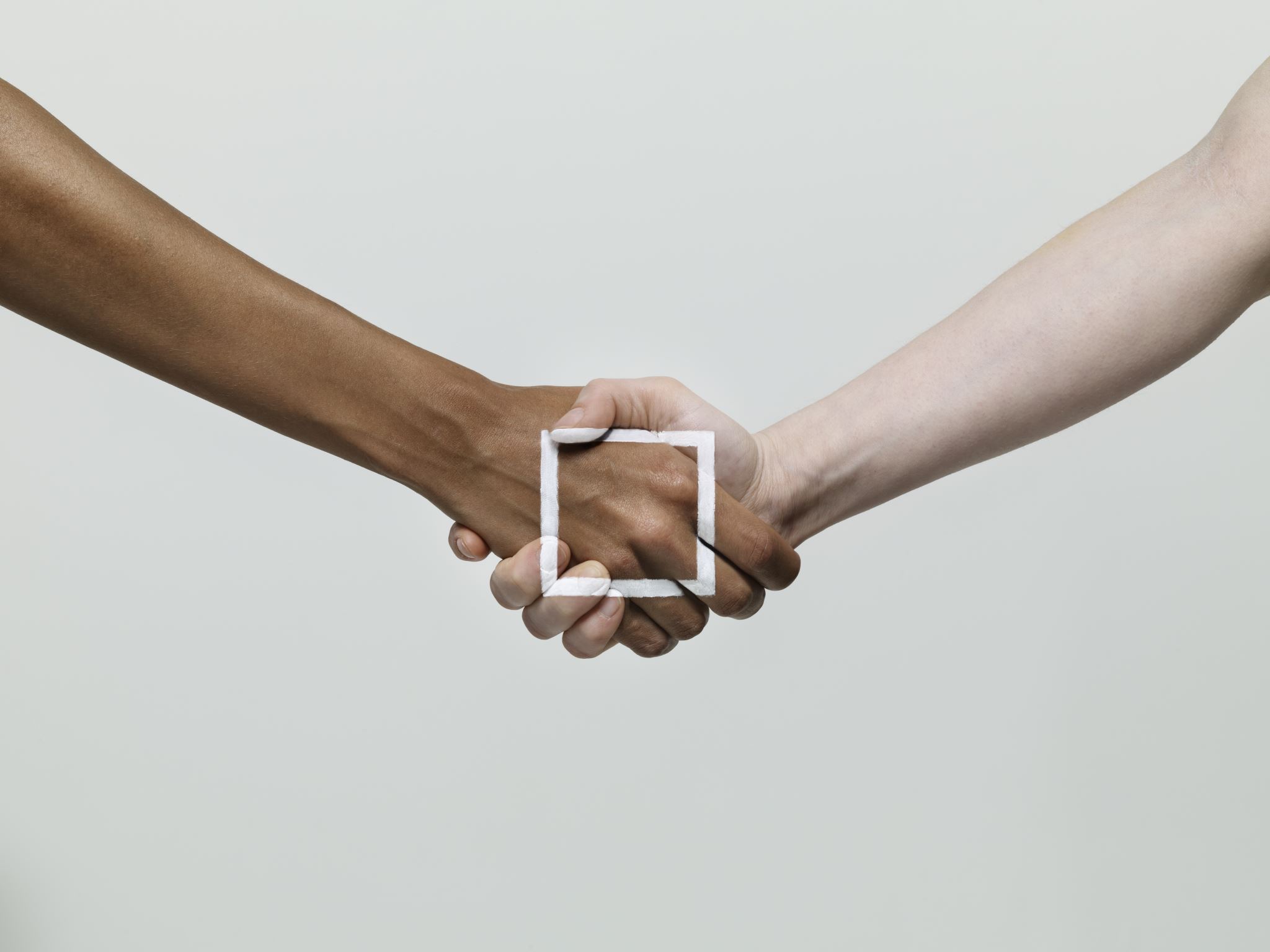 In many cases, collaboration is based on informal agreements, mutual understanding, and trust among the parties involved.
COLLABORATION
"Mission Network" can refer to various things depending on the context. It could be a term used in the context of religious missions, referring to a network of individuals or organizations involved in missionary work or spreading a particular religious message. 
Alternatively, it could refer to a network of organizations or individuals working towards a specific mission or goal, such as a network dedicated to environmental conservation, social justice, or community development.
MISSION NETWORK